Parametric controls and modular quantum computing in superconducting circuits
How do we build quantum superconducting circuits?
Josephson Junction!
2D harmonic oscillators
3D harmonic oscillators
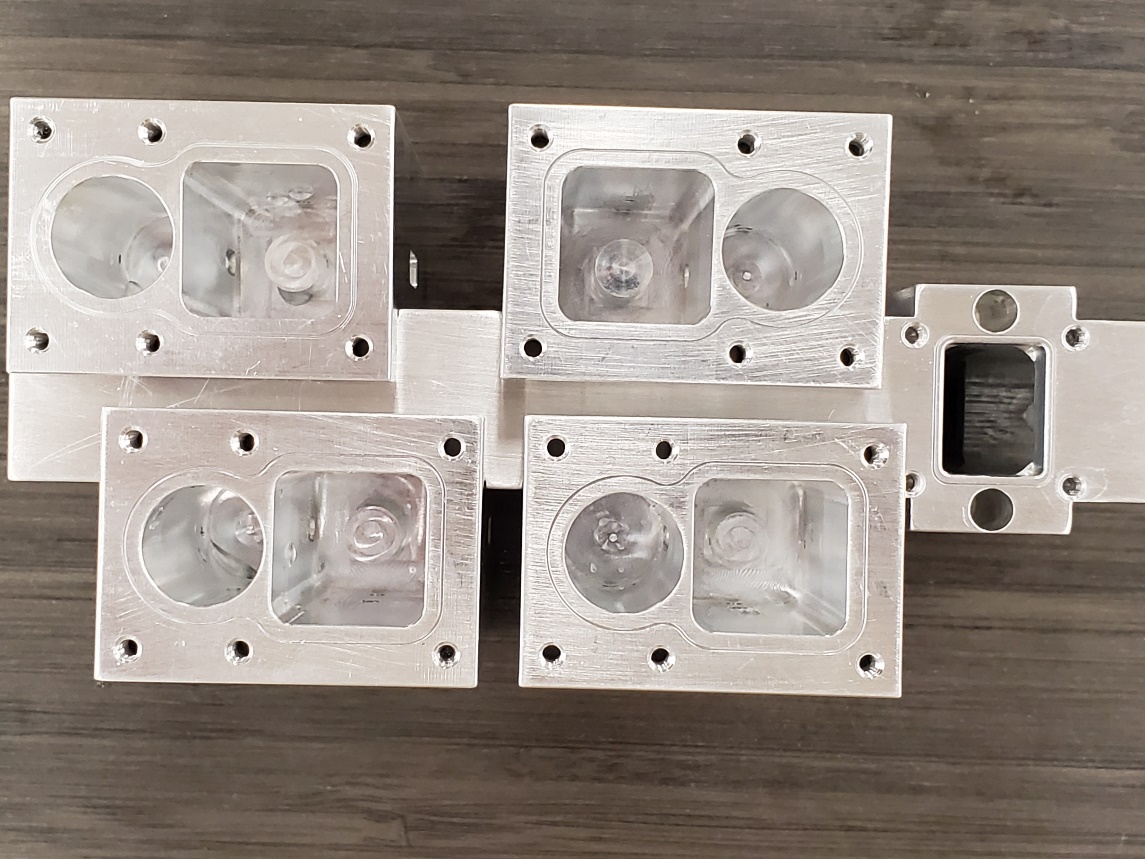 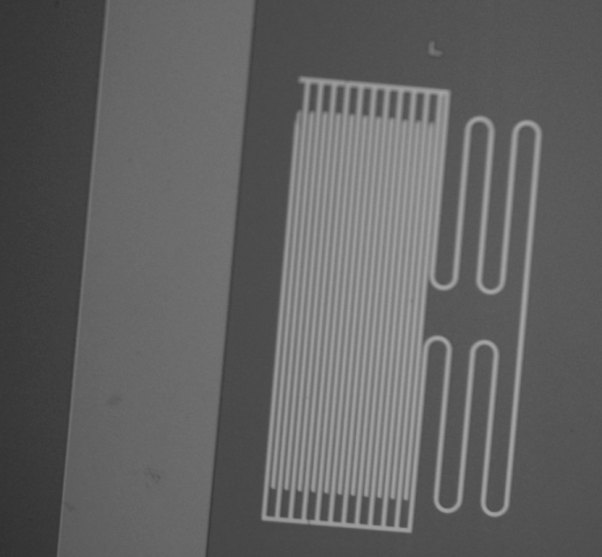 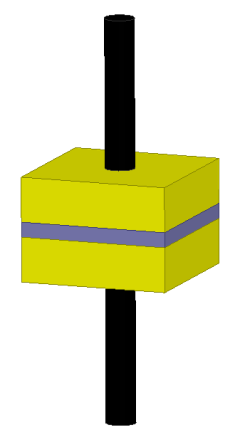 S
I
S
1 mm
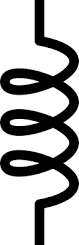 Why do we need nonlinearilty
C
L
Natural anharmonicity even order

Huge differences in size (104)
[Speaker Notes: We are using the superconducting circuits to make our qubit. 

Like traditional circuits superconducting circuits consist of Ls and Cs –finger caps
Youll notice that the hamiltonain of such a system looks remarkably like a typical harmonic oscilaltor with the Kinetic energy and potential energy terms.
This is not a coincidence, as the system behaves almost identically to a HO.
Like traditional, HO,the potential energy is quadratic and features an even energy level spacing.]
The transmon qubit
E
lowest two levels form a qubit
Koch, et al., PRA (2007)
SNAIL mediated  Two qubit gates
SNAIL
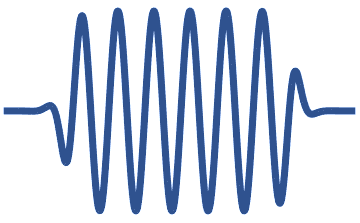 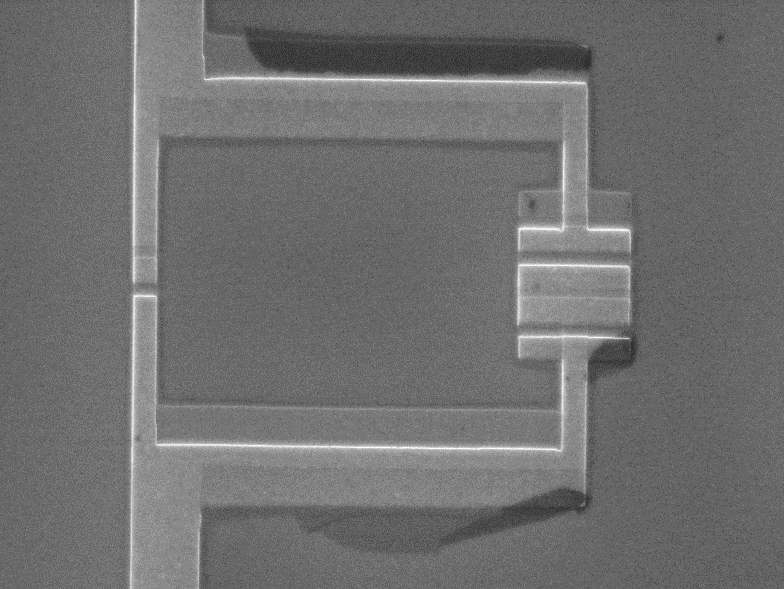 Zhou, et al., arXiv:2109.06848 (2021)
Frattini, et al., APL (2017)
Lets start with a four-transmon machine
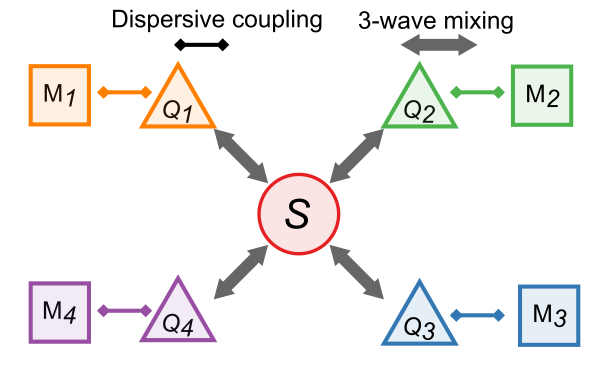 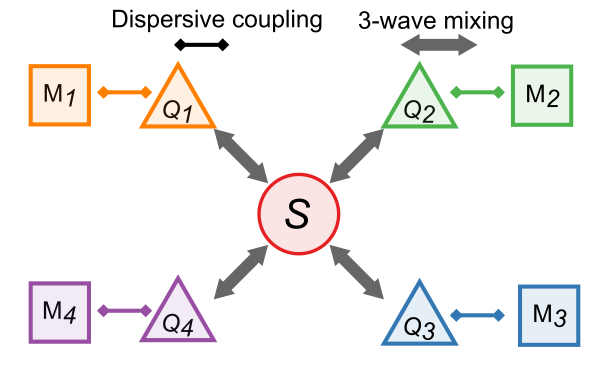 Rendering of Device
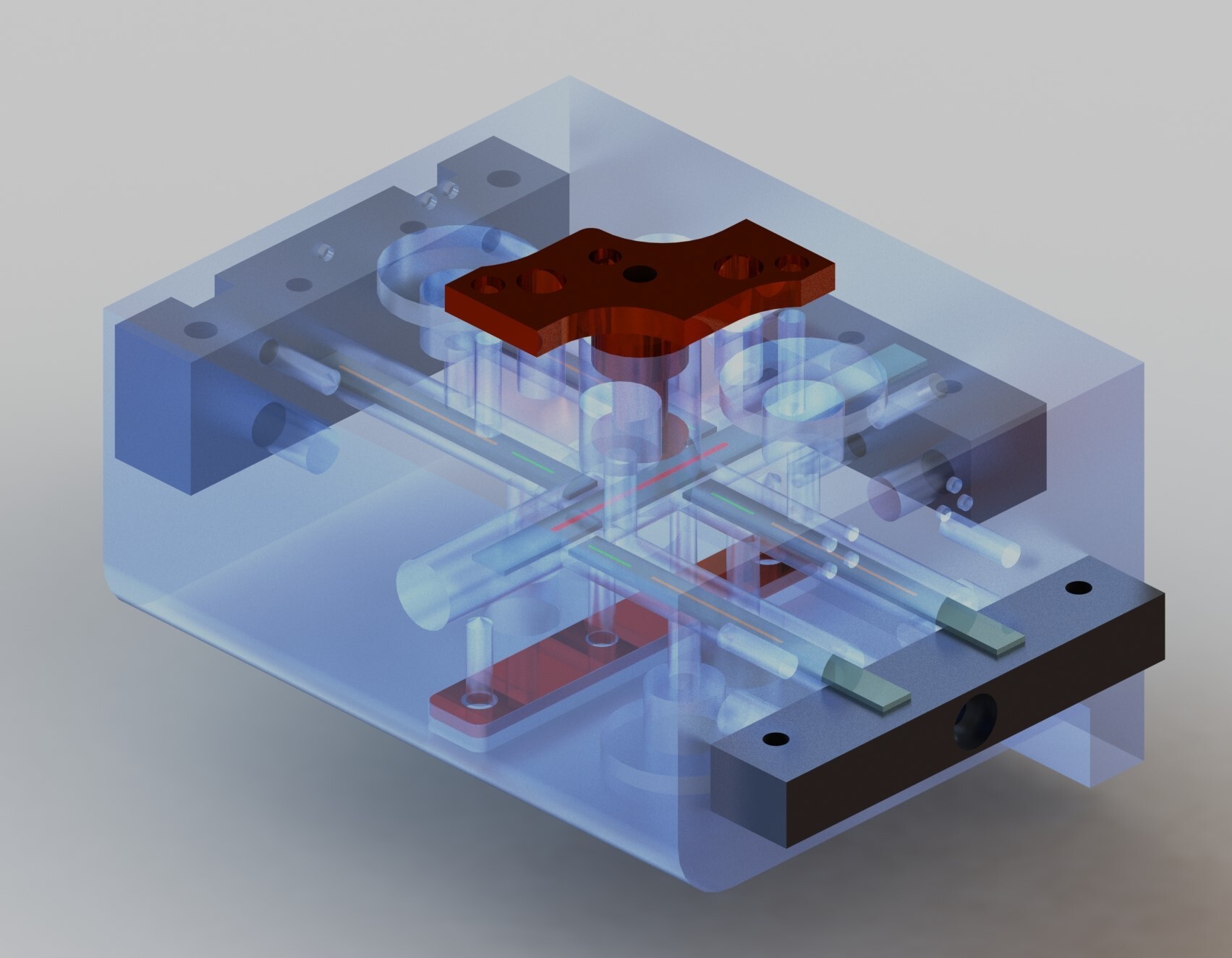 Magnet
SNAIL
Q+C (x4)
+ Single-qubit gates

+ Qubit-specific readout
1cm
Module frequency stack
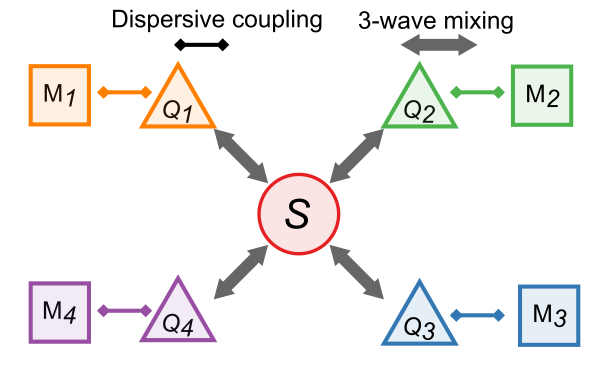 Magnet
SNAIL
Q+C
Pump port
Subharmonic single-qubit gate
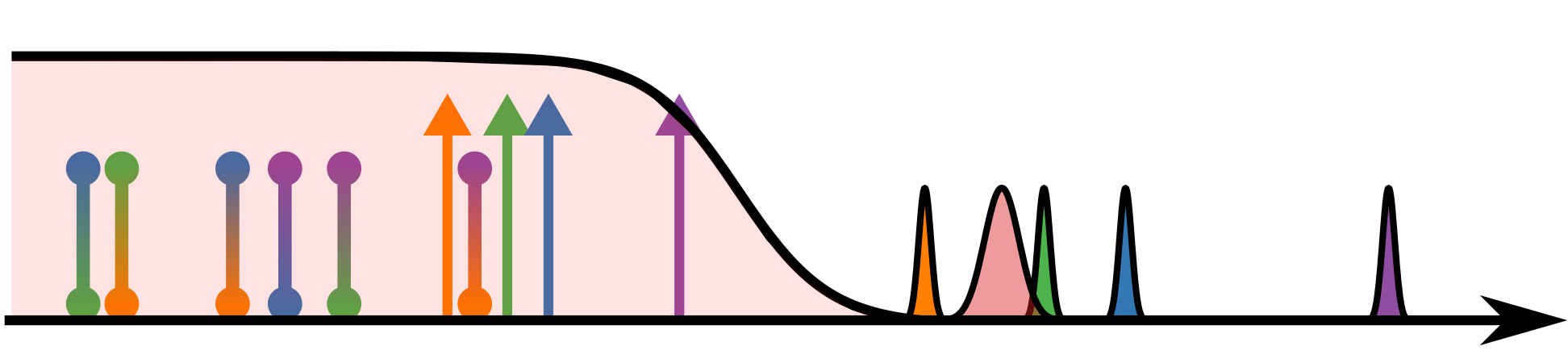 Parametric two-qubit gate
Modes are protected
Low pass filter (2.8 GHz)
Frequency
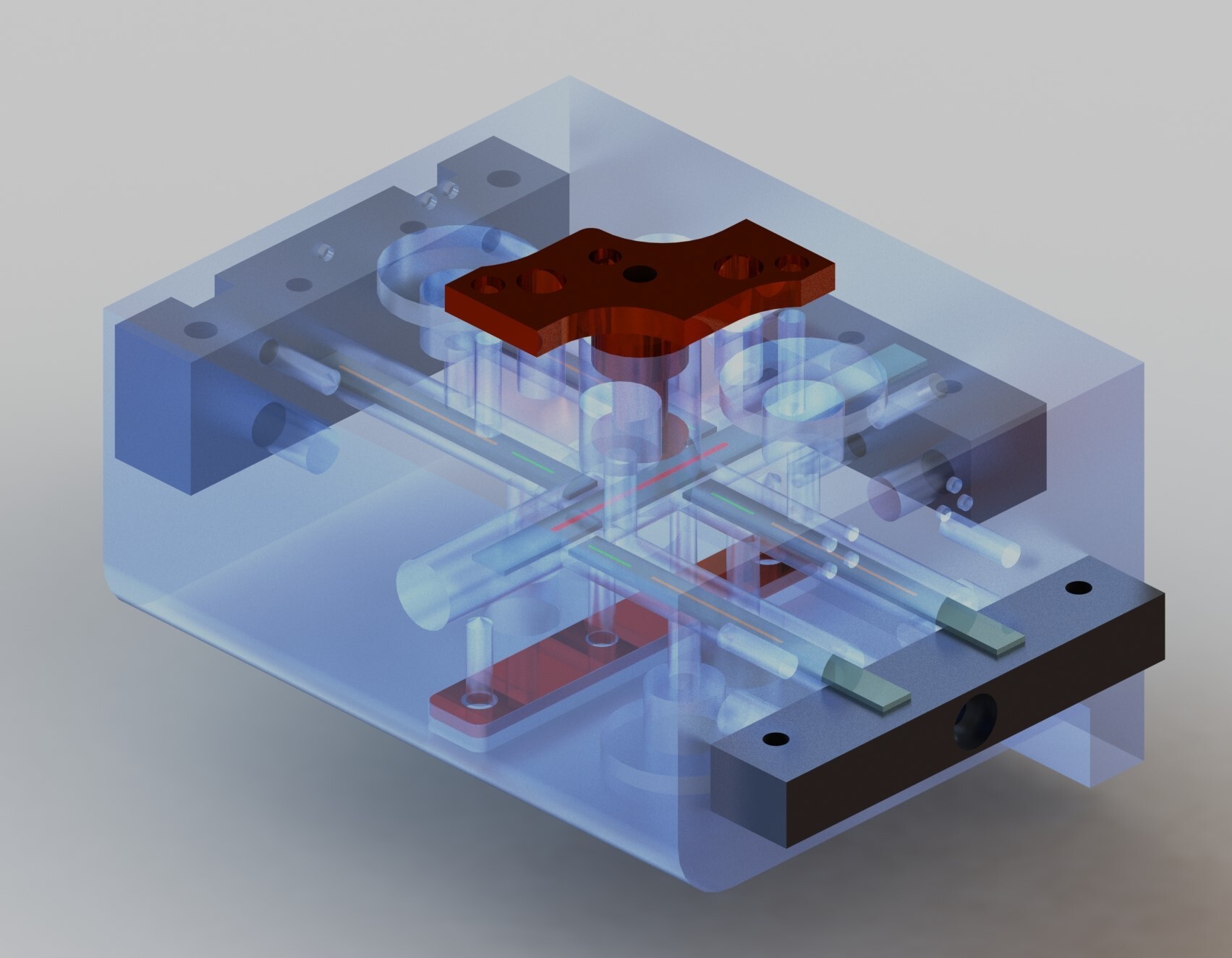 1cm
Where QICK comes in
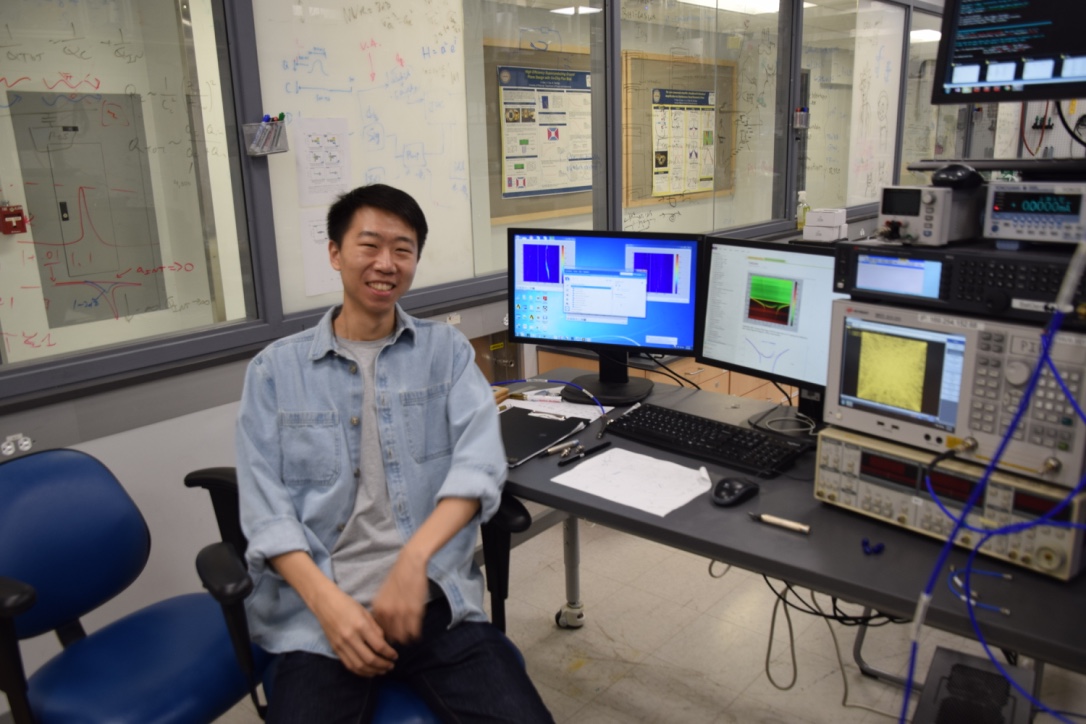 6 parametric tones below 2.5 GHz
4 qubit tones either below 2.5 or 3.5-5.5 GHz
4 cavity tones 6 – 7.5 GHz

Hardware $$ with mixers/gens/AWGs

Phase stability critical!!

Implement ZCU 216 + QICK
Subharmonic single-qubit gate
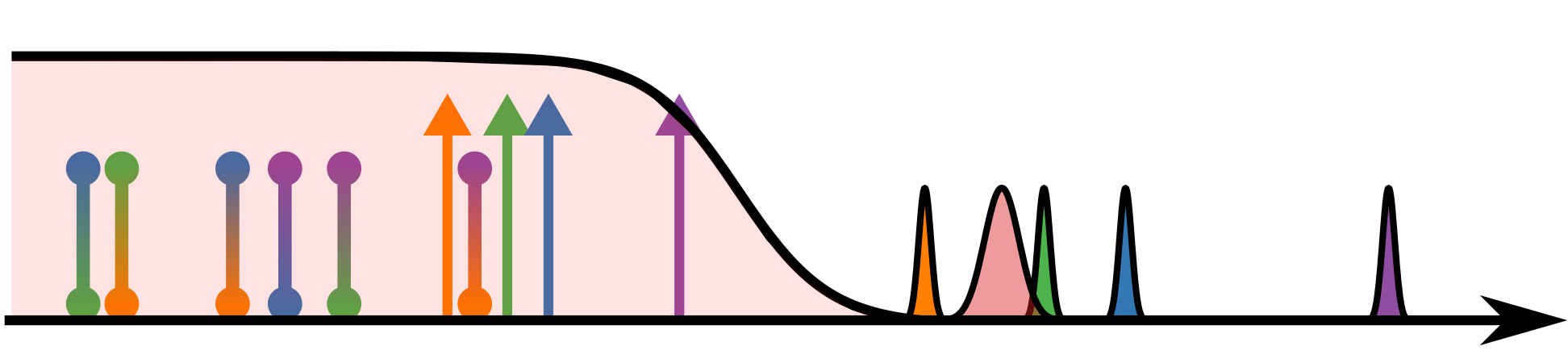 Chao Zhou
Parametric two-qubit gate
Modes are protected
Low pass filter (2.8 GHz)
Frequency
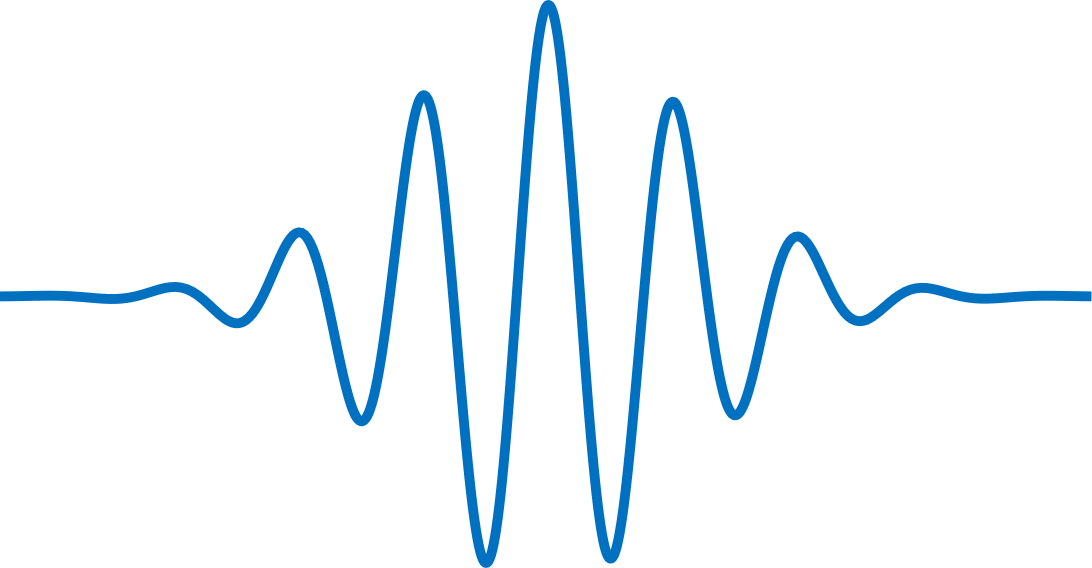 SNAIL pump
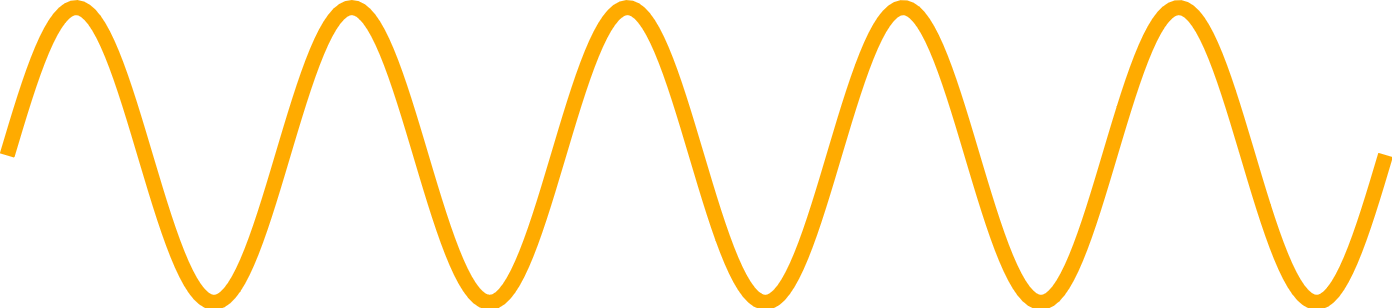 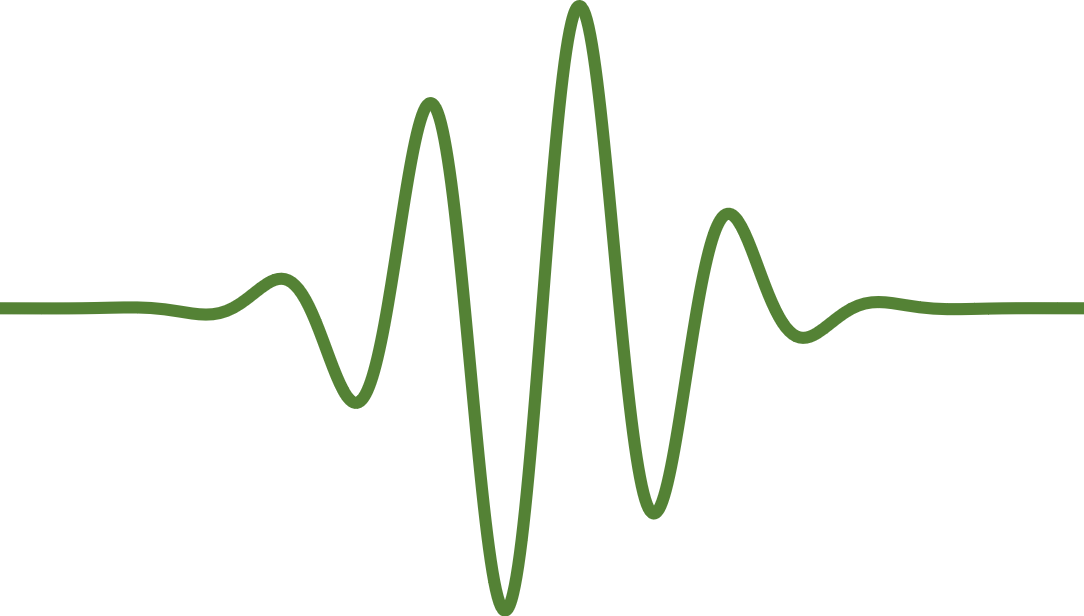 [Speaker Notes: Here we only focus on the parametrically pumped devices (there are many other schemes e.g. flux tuning, cross resonance). But that’s not very related to what we discuses here. 

Before we have the SNAIL, most of this kind of devices are based on pumping the 4th order term. We also have devices like the JPC, which effectively uses 3rd term, but that’s based on some special rediagonalized circuit modes, which is hard to be directly coupled to the E filed from other modes in the space.

However, using 4th order term will introduce many problems for example ZZ interaction due to cross-Kerr term. So some groups prefer to use devices with 3rd order terms for parametric coupling. One of the most popular choice is the SNAIL invented at Prof. Devoret’s lab.

3rd order coupling, or 3-wave-mixing terms can be used for both conversion or amplification. For example, if you have two modes a and b….


In the end, the effective coefficient for the two-body exchange interaction is . This coefficient basically represents how fast we can perform a iSWAP gate between the two coupled modes.

To increase the gate speed.]
Example case 1:
Global, non-observable phase
Example case 2:
Example case 3:
Zhou and Lu, et al.  arXiv preprint arXiv:2109.06848 (2021).
[Speaker Notes: Here we only focus on the parametrically pumped devices (there are many other schemes e.g. flux tuning, cross resonance). But that’s not very related to what we discuses here. 

Before we have the SNAIL, most of this kind of devices are based on pumping the 4th order term. We also have devices like the JPC, which effectively uses 3rd term, but that’s based on some special rediagonalized circuit modes, which is hard to be directly coupled to the E filed from other modes in the space.

However, using 4th order term will introduce many problems for example ZZ interaction due to cross-Kerr term. So some groups prefer to use devices with 3rd order terms for parametric coupling. One of the most popular choice is the SNAIL invented at Prof. Devoret’s lab.

3rd order coupling, or 3-wave-mixing terms can be used for both conversion or amplification. For example, if you have two modes a and b….


In the end, the effective coefficient for the two-body exchange interaction is . This coefficient basically represents how fast we can perform a iSWAP gate between the two coupled modes.

To increase the gate speed.]
Control phase coherence with different electronic setups
-- direct digital synthesis (DDS) with high frequency AWGs
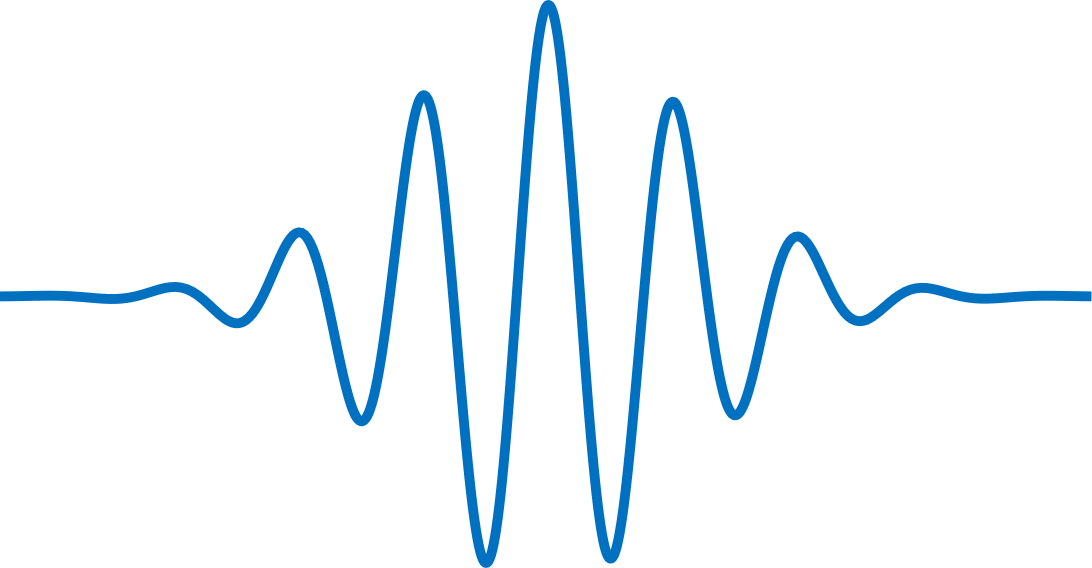 DDS
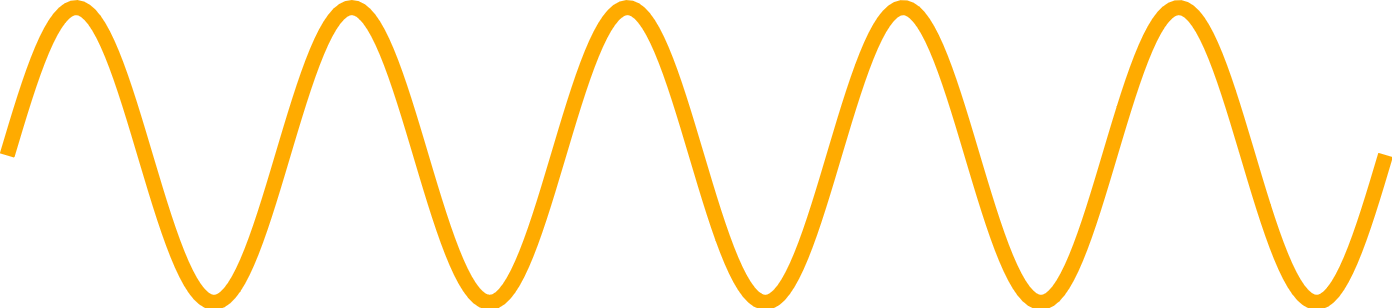 DDS
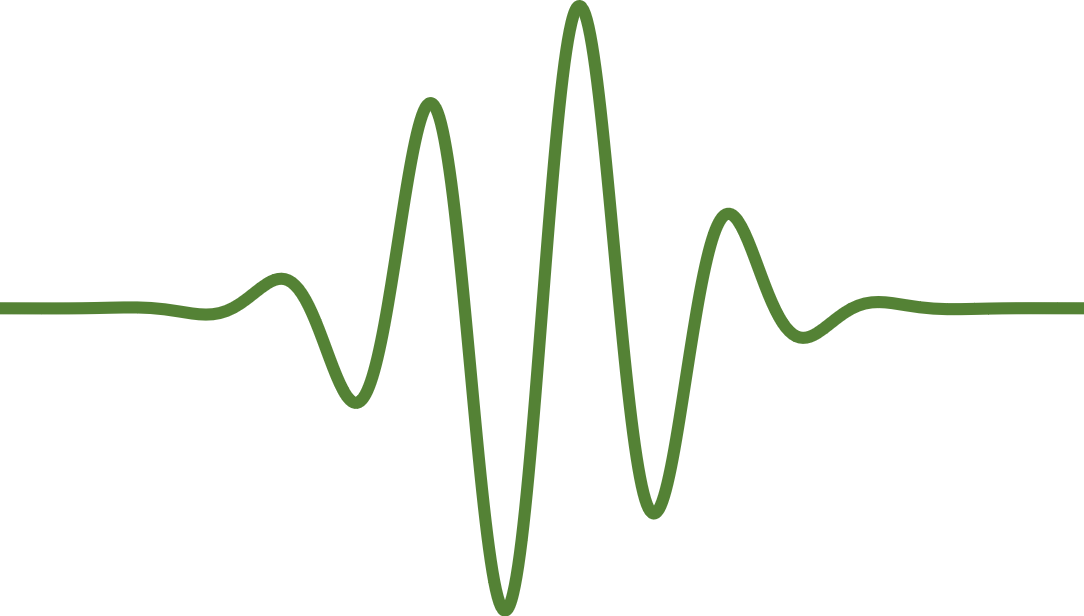 DDS
reset AWG phases
If reset on: both the logic and the physical circuit are greatly simplified!
If reset is disabled: acts like ‘virtual’ generator including flaws
https://github.com/openquantumhardware/qick
Stefanazzi, Leandro, et al. Review of Scientific Instruments 93.4 (2022): 044709.
Just like how you would like to write the math.
The original FW didn’t do the reset.
I showed this to qick people and they build this.
[Speaker Notes: Here we only focus on the parametrically pumped devices (there are many other schemes e.g. flux tuning, cross resonance). But that’s not very related to what we discuses here. 

Before we have the SNAIL, most of this kind of devices are based on pumping the 4th order term. We also have devices like the JPC, which effectively uses 3rd term, but that’s based on some special rediagonalized circuit modes, which is hard to be directly coupled to the E filed from other modes in the space.

However, using 4th order term will introduce many problems for example ZZ interaction due to cross-Kerr term. So some groups prefer to use devices with 3rd order terms for parametric coupling. One of the most popular choice is the SNAIL invented at Prof. Devoret’s lab.

3rd order coupling, or 3-wave-mixing terms can be used for both conversion or amplification. For example, if you have two modes a and b….


In the end, the effective coefficient for the two-body exchange interaction is . This coefficient basically represents how fast we can perform a iSWAP gate between the two coupled modes.

To increase the gate speed.]
Example data for phase coherent VS non-phase coherent setup
prepare
tomo
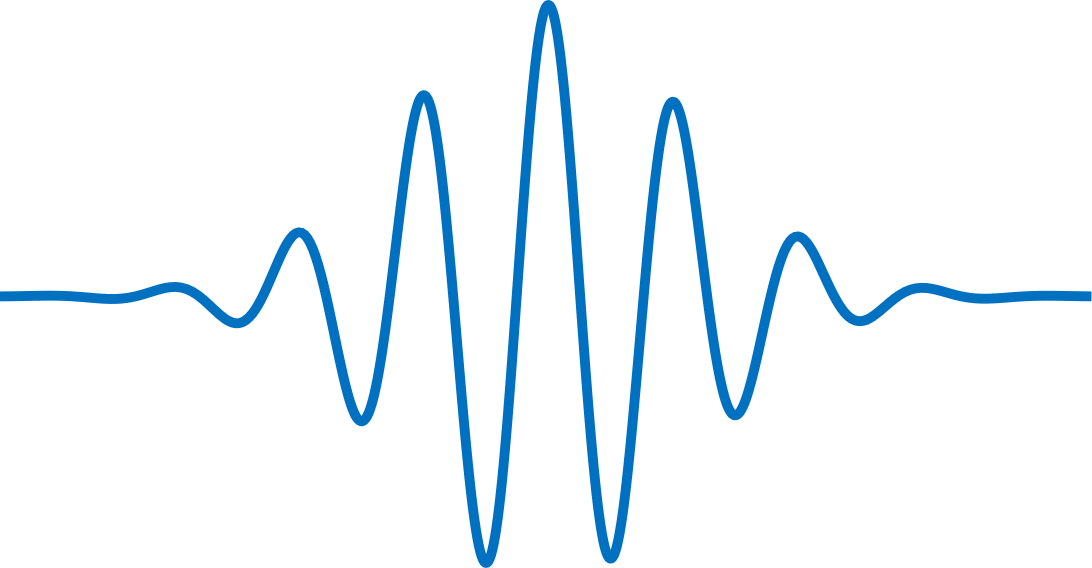 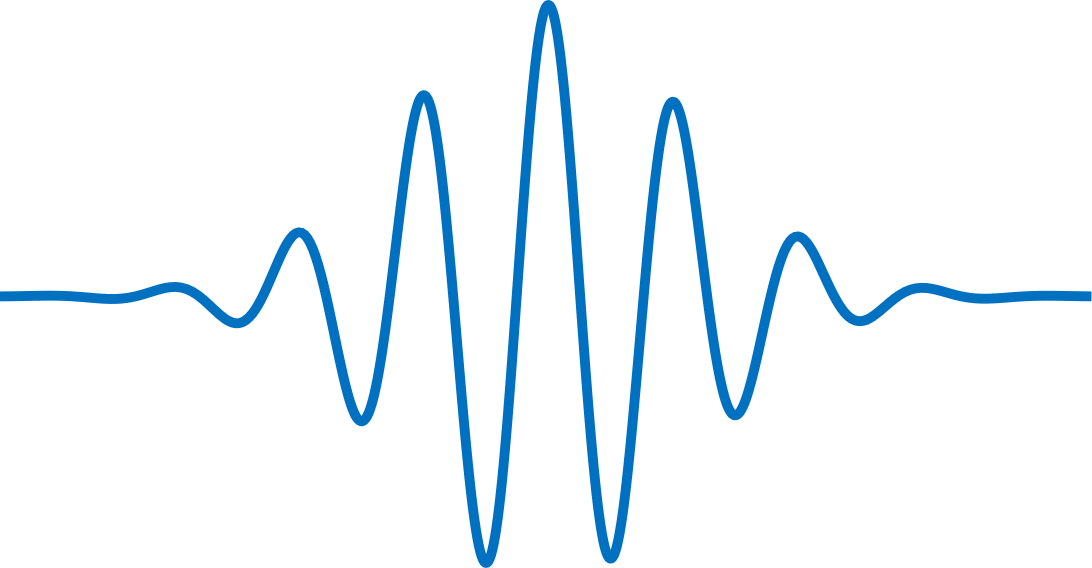 Conversion pump DDS
Qubit Drive DDS
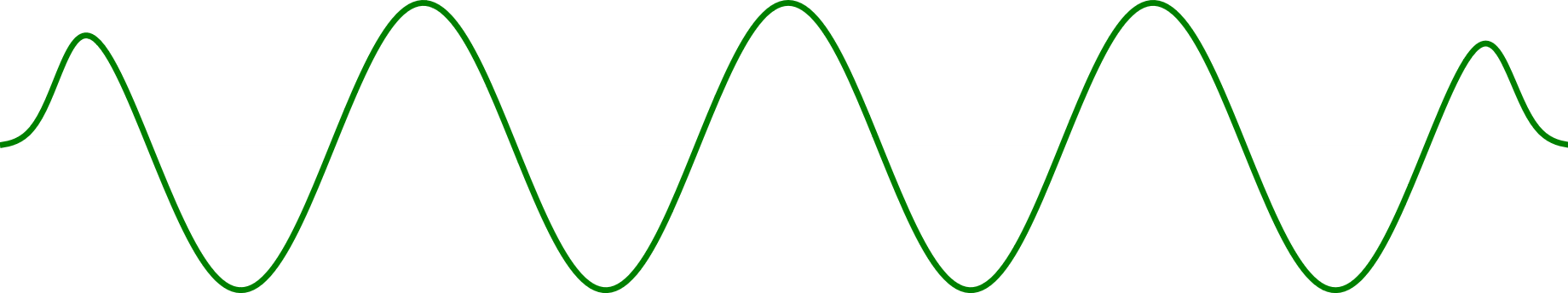 Gain pump DDS
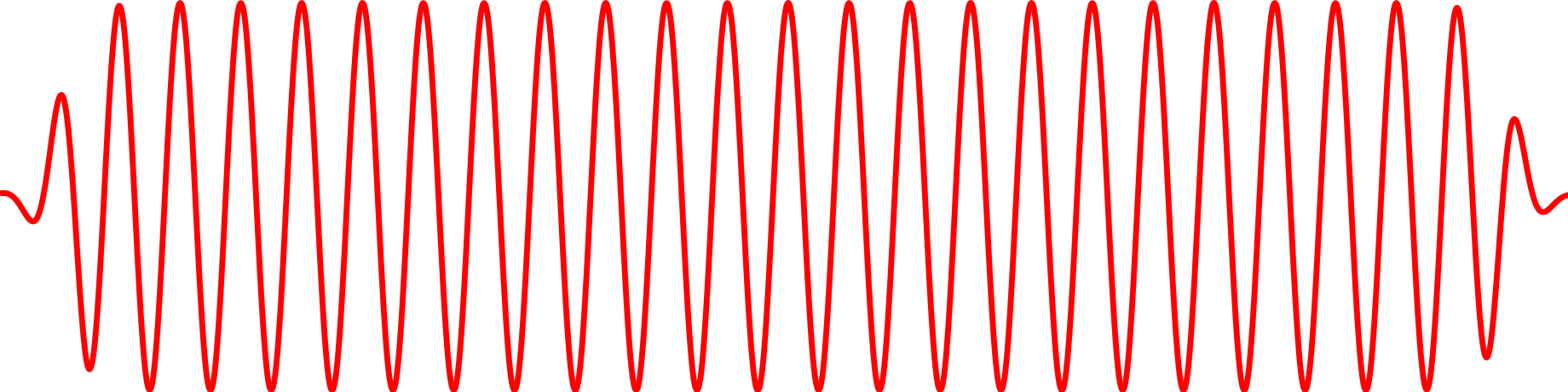 No phase reset
Reset phase at the beginning of each run
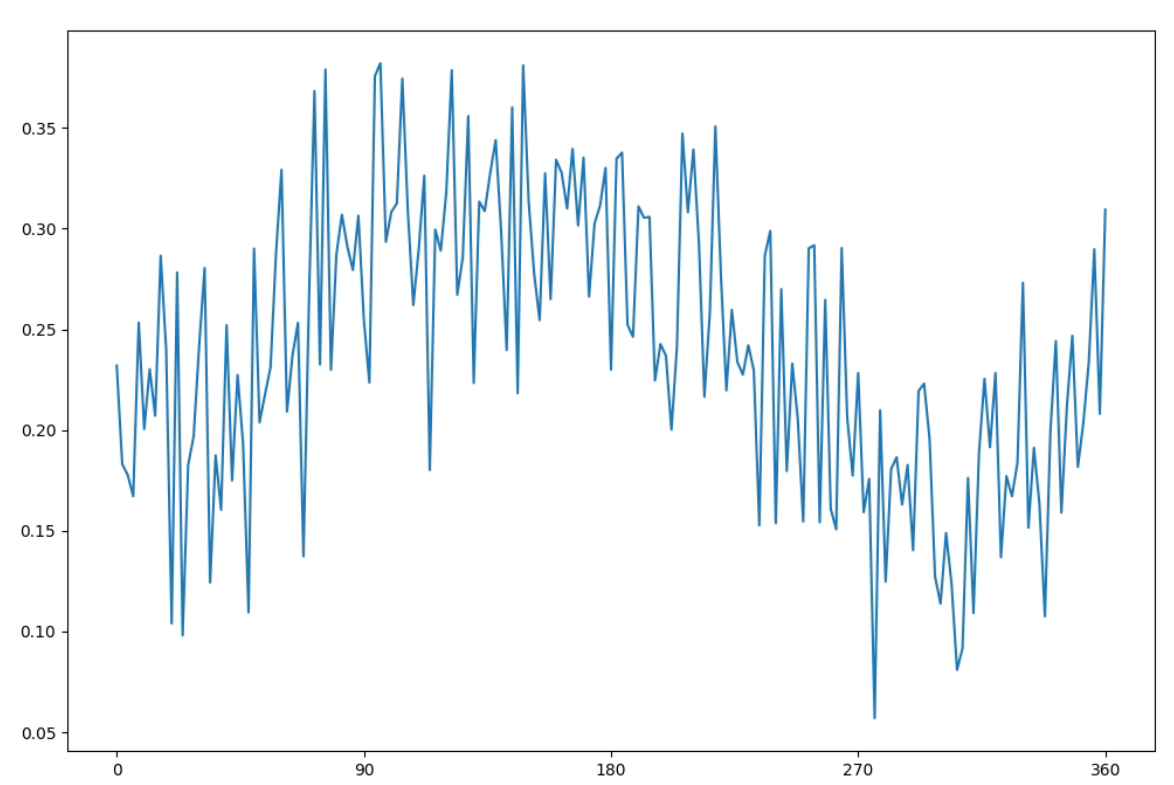 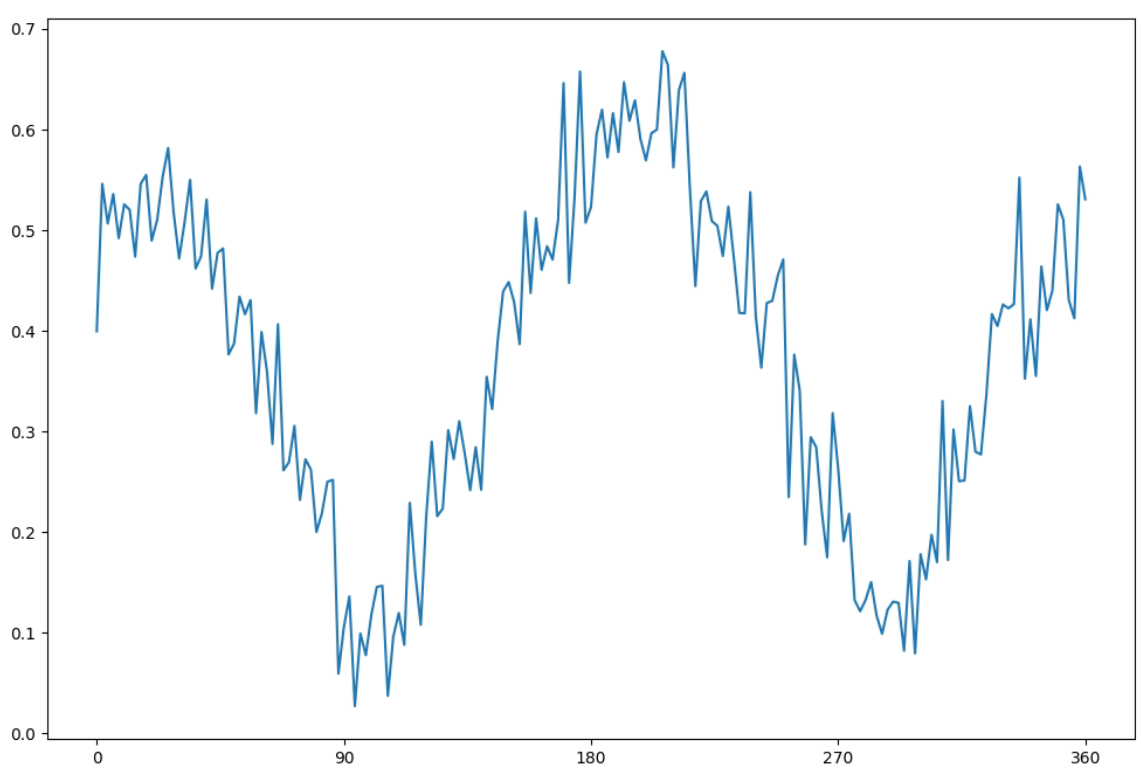 0.6
0.3
0.4
0.2
0.2
0.1
0
0
90
90
180
180
270
270
360
360
0.0
Prepare phase
Prepare phase
Say this is fast drift
[Speaker Notes: Here we only focus on the parametrically pumped devices (there are many other schemes e.g. flux tuning, cross resonance). But that’s not very related to what we discuses here. 

Before we have the SNAIL, most of this kind of devices are based on pumping the 4th order term. We also have devices like the JPC, which effectively uses 3rd term, but that’s based on some special rediagonalized circuit modes, which is hard to be directly coupled to the E filed from other modes in the space.

However, using 4th order term will introduce many problems for example ZZ interaction due to cross-Kerr term. So some groups prefer to use devices with 3rd order terms for parametric coupling. One of the most popular choice is the SNAIL invented at Prof. Devoret’s lab.

3rd order coupling, or 3-wave-mixing terms can be used for both conversion or amplification. For example, if you have two modes a and b….


In the end, the effective coefficient for the two-body exchange interaction is . This coefficient basically represents how fast we can perform a iSWAP gate between the two coupled modes.

To increase the gate speed.]
Example data of long-timescale phase drift from different setups
RFSoC ZCU216 DDS (controlled with QICK*)
60
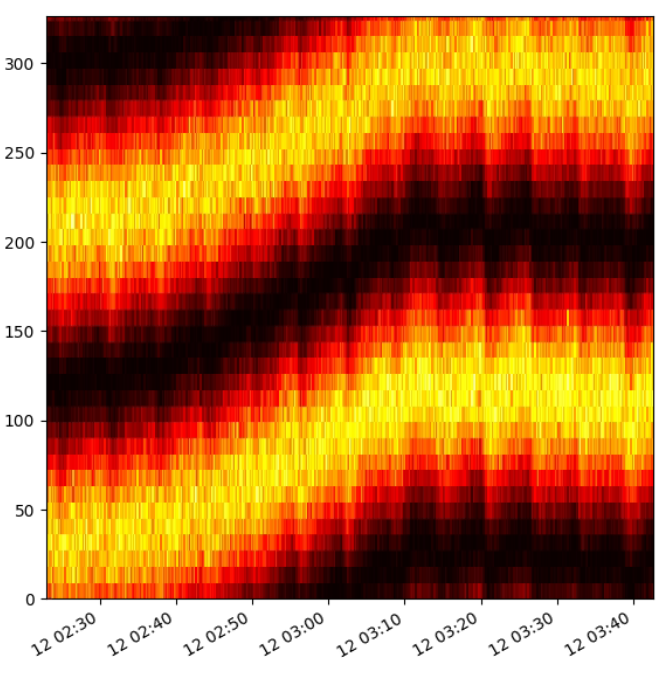 360
360
360
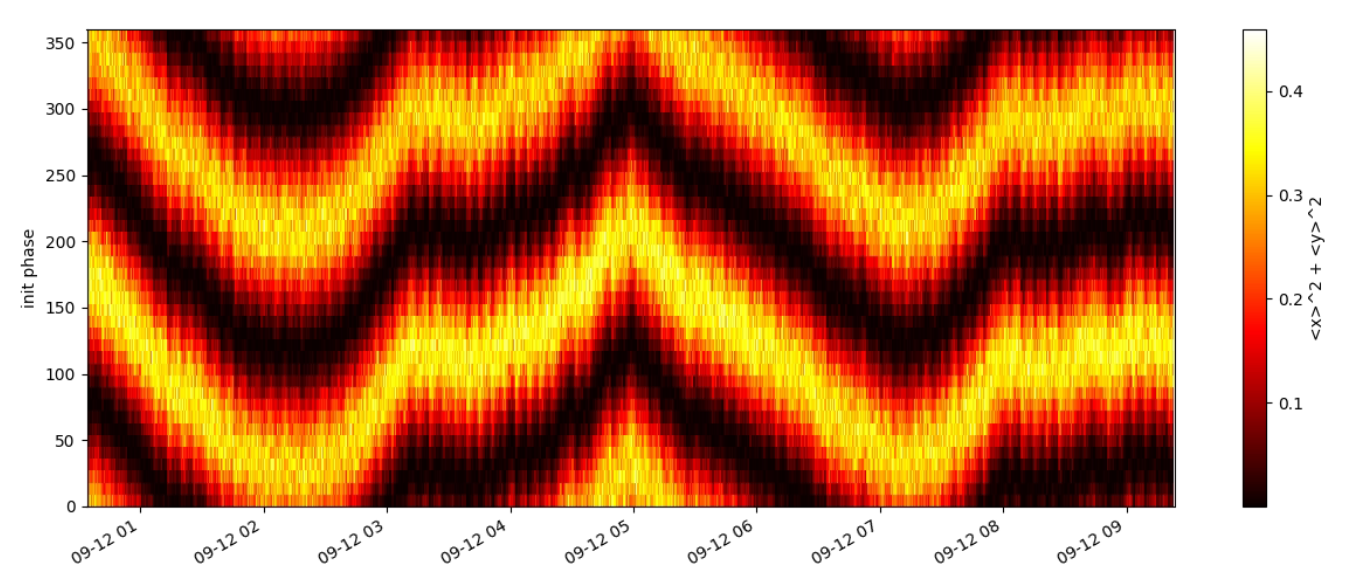 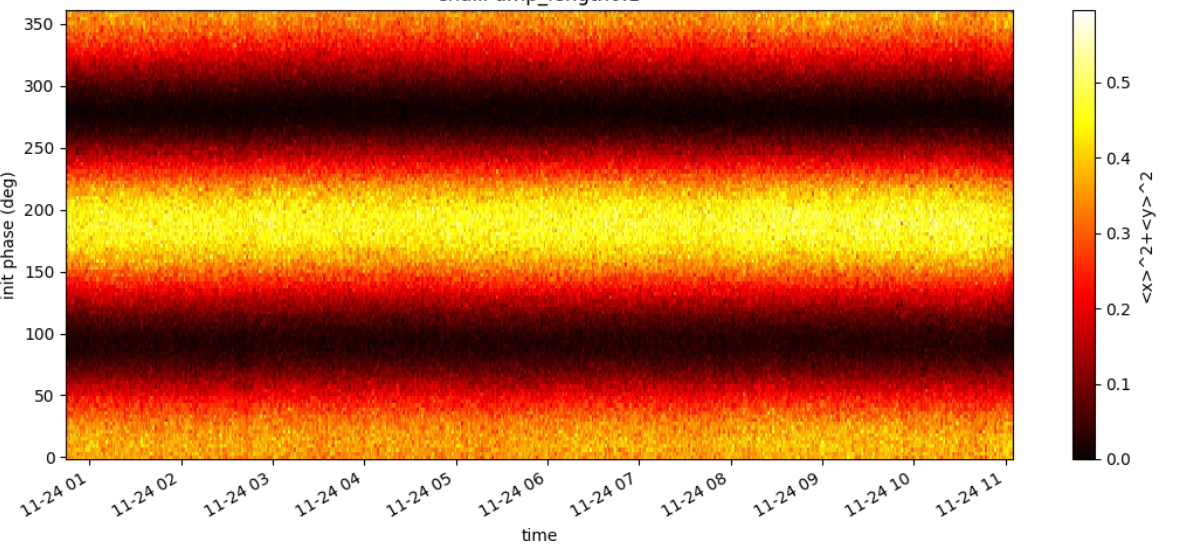 Temperature (°C)
Prepare phase
Prepare phase
Prepare phase
55
0
0
6min
0
Hours
Hours
Hours
10
10
10
0
0
0
Signal Core temperature change
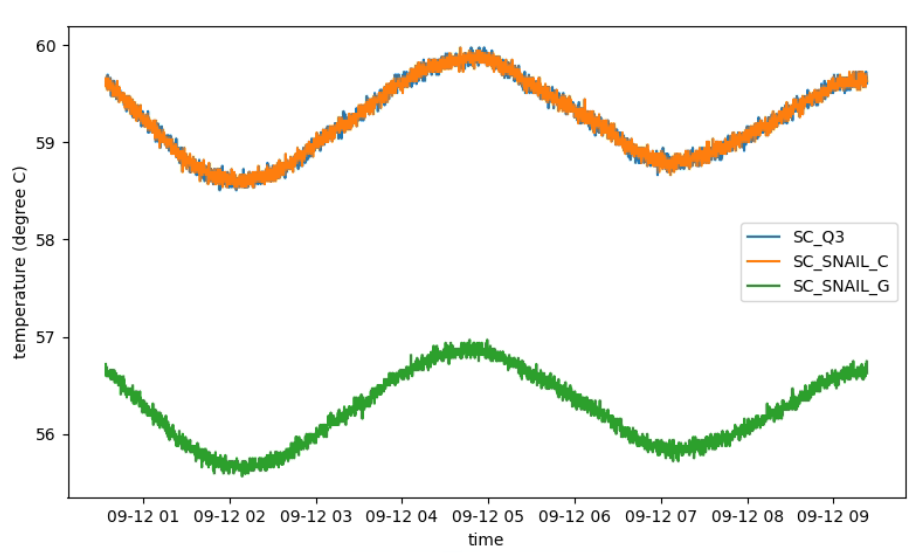 Reset in DDS eliminates ‘history’ of phase in virtual generators

Important that DDS implementation not inherit flaws from previous hardware

Can now do long experiments, detailed data, no recalibration (as long as the quantum device itself is stable)!
Slow (~ mins) drift due to the PLL imperfection of Signal Cores
Slower drift (~ hours) due to temperature changing.
* https://github.com/openquantumhardware/qick
  Stefanazzi, Leandro, et al. Review of Scientific Instruments 93.4 (2022): 044709.
[Speaker Notes: Here we only focus on the parametrically pumped devices (there are many other schemes e.g. flux tuning, cross resonance). But that’s not very related to what we discuses here. 

Before we have the SNAIL, most of this kind of devices are based on pumping the 4th order term. We also have devices like the JPC, which effectively uses 3rd term, but that’s based on some special rediagonalized circuit modes, which is hard to be directly coupled to the E filed from other modes in the space.

However, using 4th order term will introduce many problems for example ZZ interaction due to cross-Kerr term. So some groups prefer to use devices with 3rd order terms for parametric coupling. One of the most popular choice is the SNAIL invented at Prof. Devoret’s lab.

3rd order coupling, or 3-wave-mixing terms can be used for both conversion or amplification. For example, if you have two modes a and b….


In the end, the effective coefficient for the two-body exchange interaction is . This coefficient basically represents how fast we can perform a iSWAP gate between the two coupled modes.

To increase the gate speed.]
Thank you!
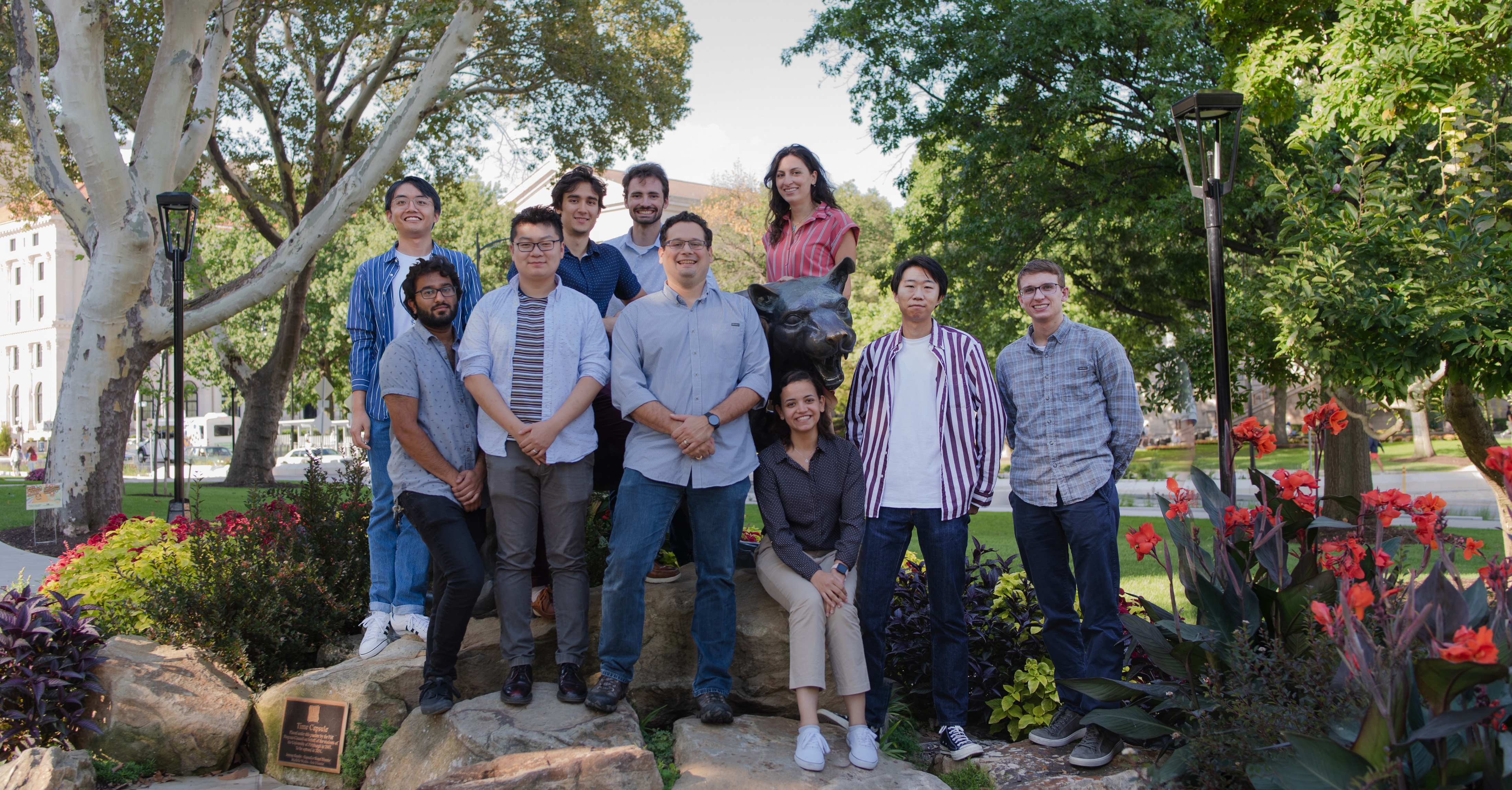 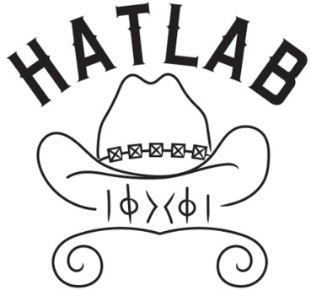 [Speaker Notes: Today I have shown you how we can build a micromaser using a superconducting microwave components and applying parametric drives. Next we will drive the masing process to create a coherent photon population in our maser cavity.]
Another option: subharmonic drive
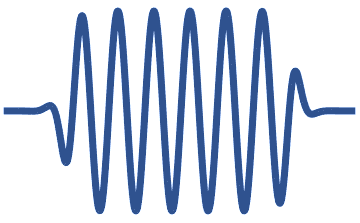 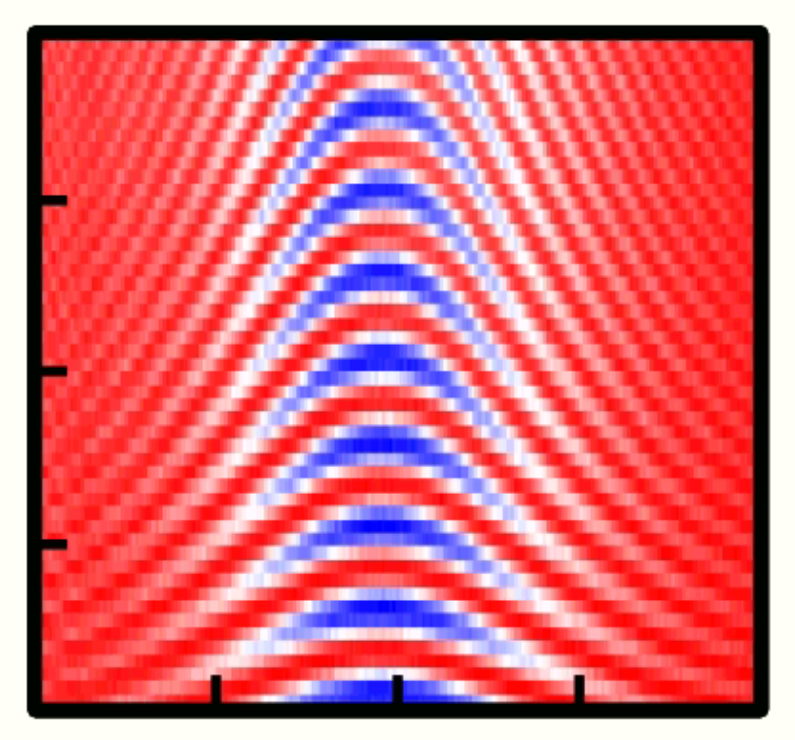 Qubit subharmonic gate
3rd order variant
0
20.0
-20.0
200
1
0
150
Pulse length (ns)
100
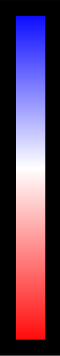 Ongoing work on modular quantum computing
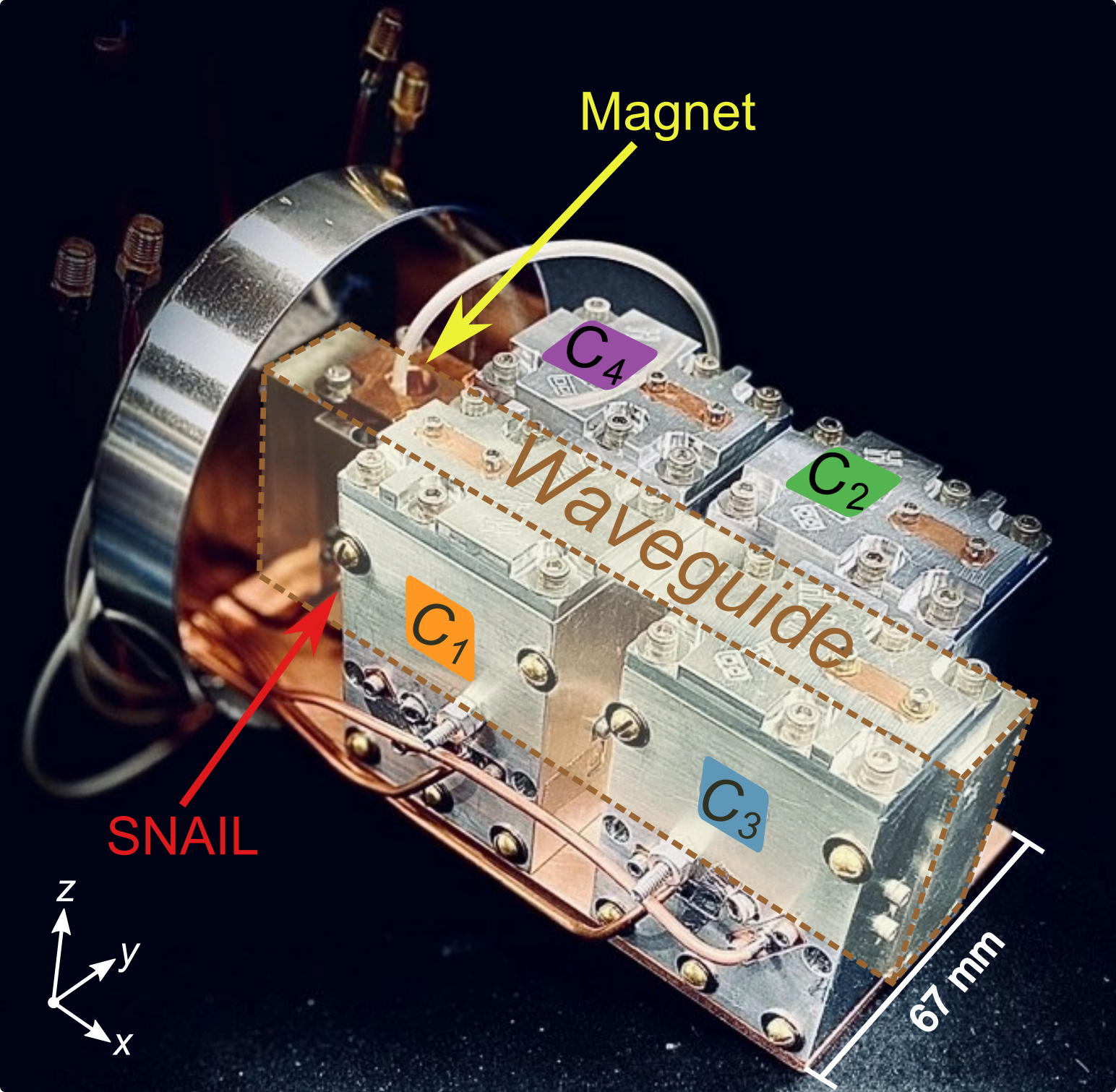 Modular ‘Tree’
Router
Q2
C2
C4
Modules
Q4
The ‘Corral’
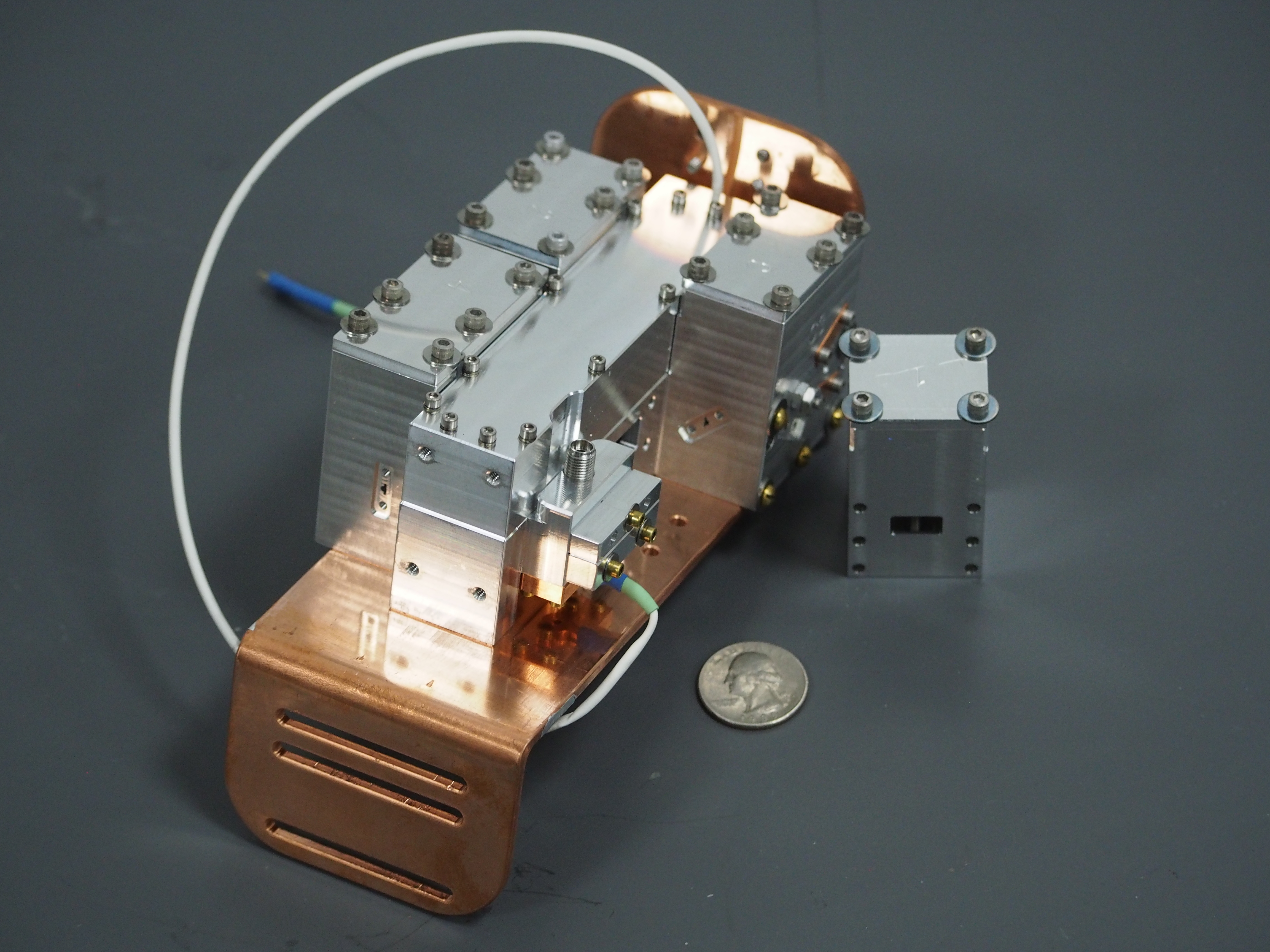 Qubits
SNAILs
McKinney, et al., arXiv:2205.04387 (2022)